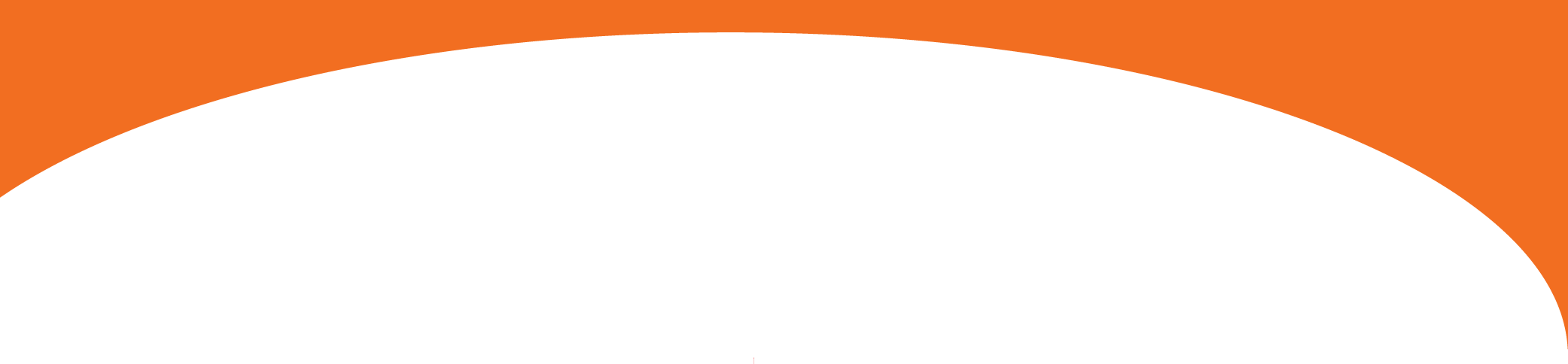 Consultative meeting between the Staff, Union and SRC of the University of Limpopoand the Interim Council of Sefako Makgatho Health Science University
2 July 2014
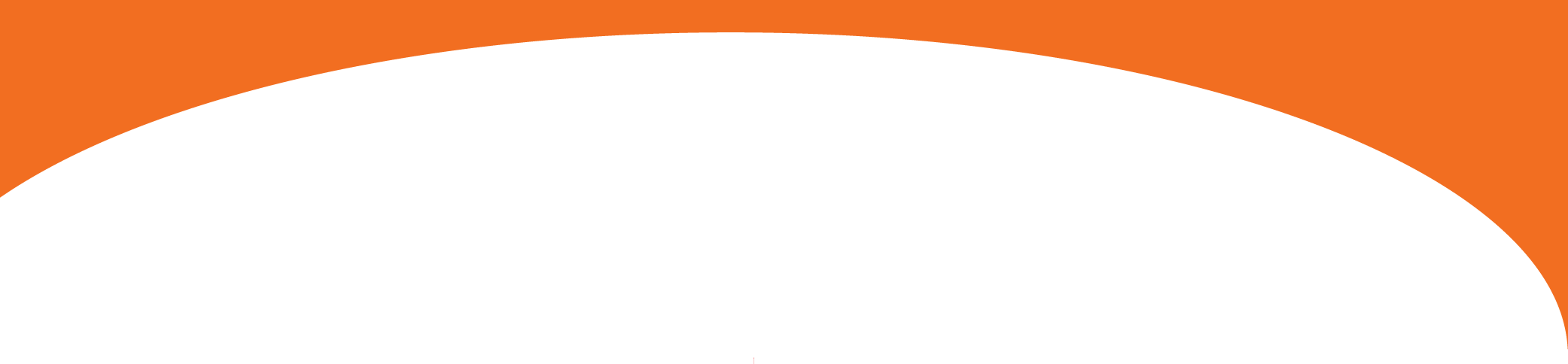 The Name: Sefako Makgatho
Son of Chief Kgorutlhe Josiah Makgatho of the Makgatho chieftaincy at Ga-Mphahlele
He was the second President of the  South African Native National Congress (SANNC) from 1917 to 1924, later named ANC
He became an intellectual  a political leader, trade unionist, journalist and preacher
He lead as an educationalist and theologian. He led anti‐ pass campaigns, calling the pass ‘infernal’ and a ‘badge of slavery’. He vigorously opposed the extension of the ‘dompas’ to African women and successfully took the government to court over the Transvaal Poll Tax. He spearheaded a successful campaign in Pretoria for the right to walk on the city pavements instead of competing with vehicles and horses for space in the middle of the road.
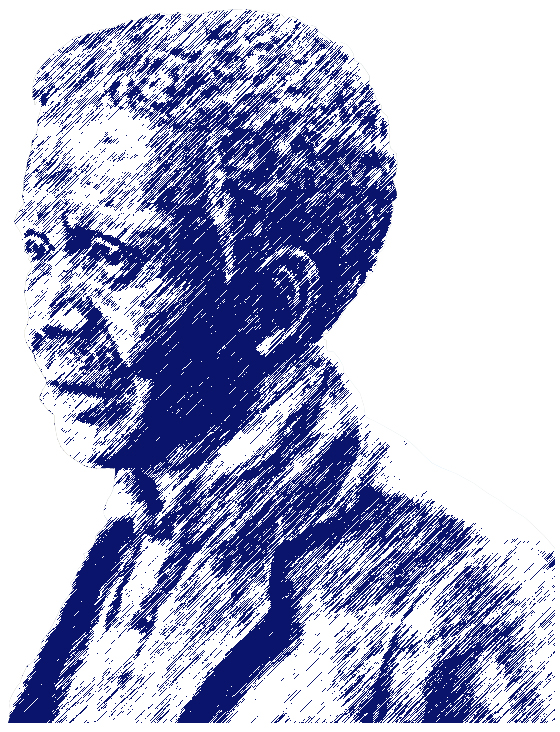 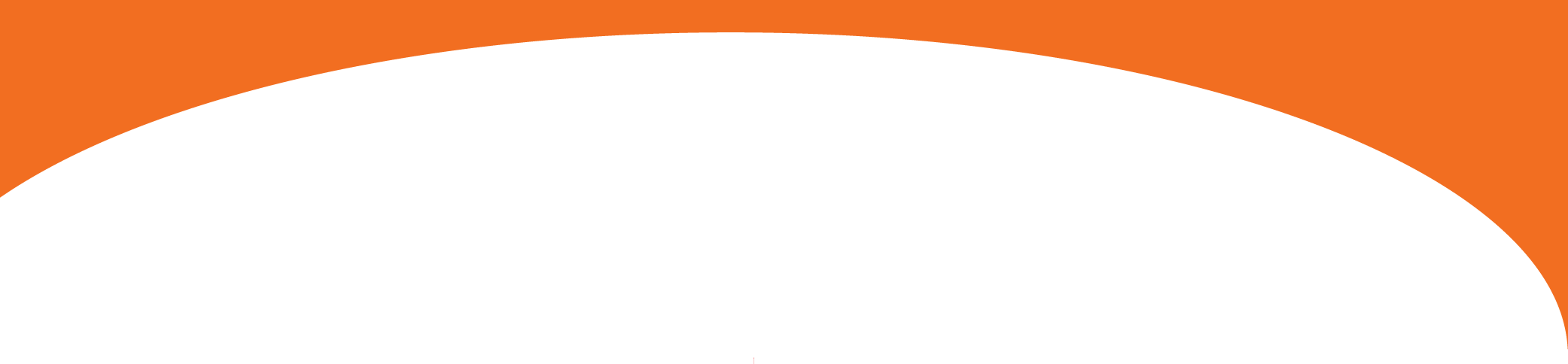 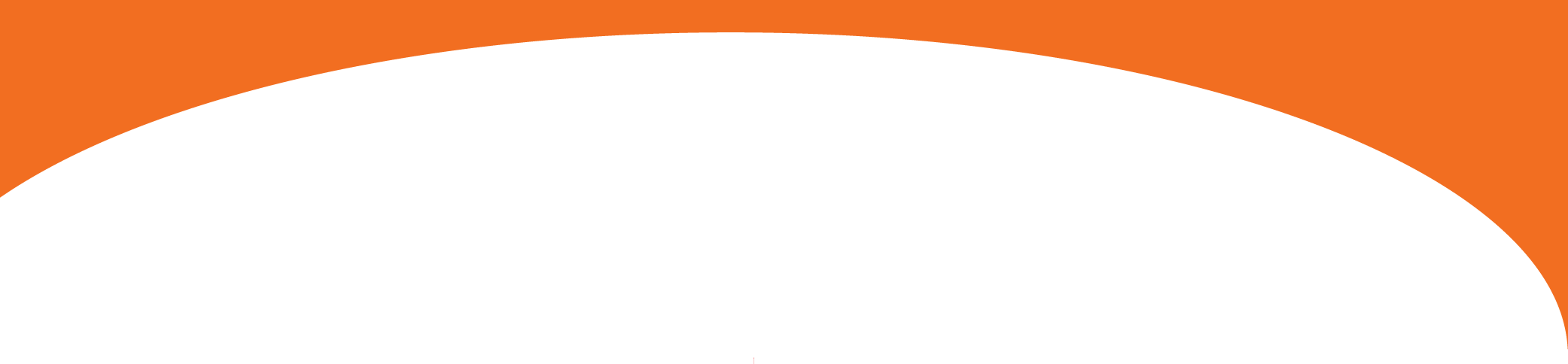 How he is remembered
The writer has vivid recollections of attending a moving service at which tributes were paid to this versatile African. Enthusiastic and warm-hearted references were made to his fearlessness, his devotion to progress among his people and his willingness to spend himself in their service. All an interested observer could do was to express the wish that more would follow in his footsteps" ("Late S. M. Makgatho: . . . Great teacher-politician", Imvo Zabantsundu, October 28, 1961
President Makgatho's legacy, is the need to remain rooted in our communities and to respond to broader societal issues
Sefako Makgatho died  on the 23 May 1951,  in Riverside, Pretoria
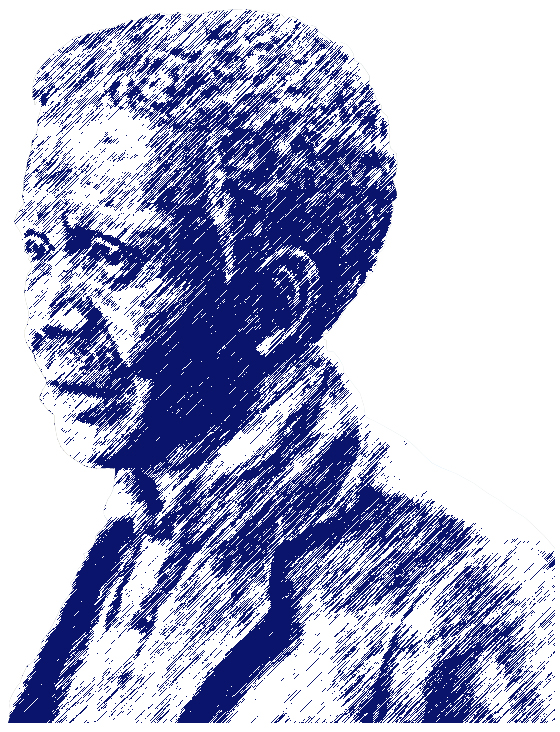 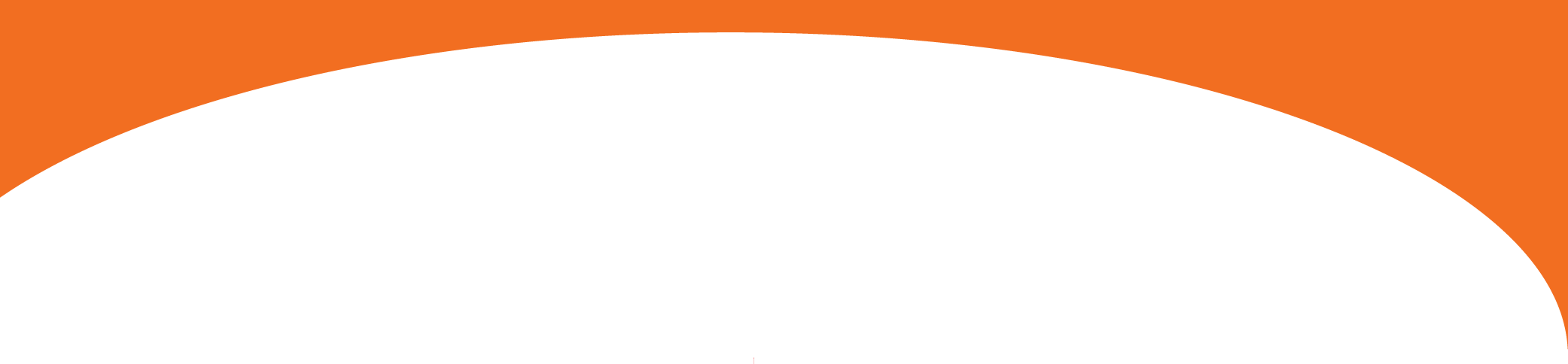 Terms of Reference of the Interim Council (IC)
Minister of Higher Education and Training in terms of section 20 of the Higher Education Act 1997 (Act 101 of 1997) promulgated the Sefako Makgatho Health Sciences University  (SMU) in the SA Government Gazette no: 37658 of the 16 May 2014
Perform governance function
Incorporate Medunsa campus into SMU
Establish a  project steering committee 
Constitute various governance structures as contemplated by the standard institutional statute
to establish  Joint Specialised Teams
Terms of reference for the IC, cont
Appoint an interim  executive management to manage the day to day activities
Constitute  a Council  
Oversee the finalization of the feasibility study relating to the establishment of the new university that includes the new university’s clinical training platform that should be synchronised, aligned and completed
To facilitate the general operations of SMU including adequate administrative, academic, staff and residential space for when the doors of the SMU open in 2015.
Terms of references for the IC, cont
In the Interim to share academic resources between UL and MEDUNSA campus
Develop an academic plan for a comprehensive university offering health and allied sciences programmes 
Develop the academic, administrative and organisational structures for the new university 
Nominate appropriate staff that will assist the DHET in the further investigation regarding the feasibility and costs of establishing and operating a veterinary faculty at SMU
 Initiate the facilitation of the land transfer process to build new building
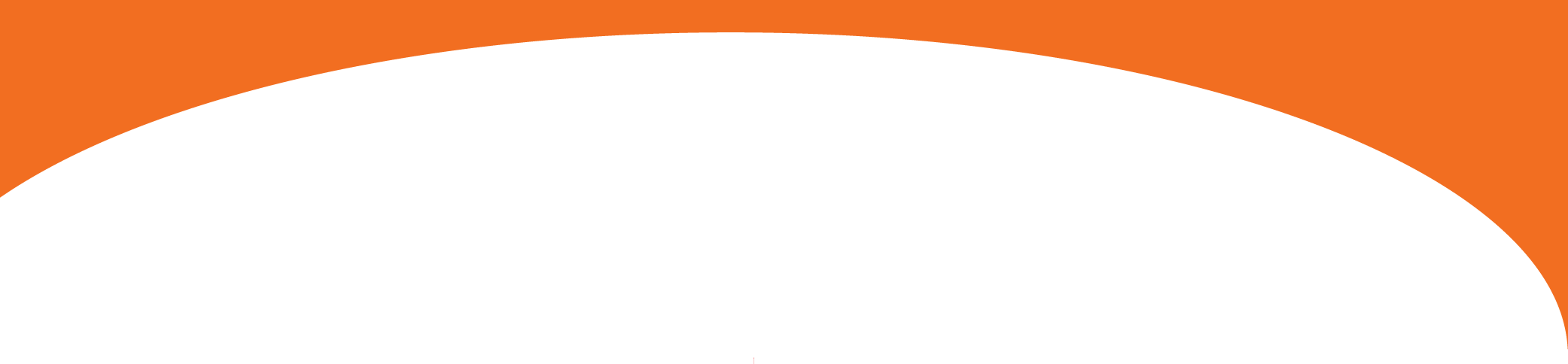 Academic model
Comprehensive nature of the new university  
OFFERING of a PQM:
Develop programmes from the undergraduate level through to postgraduate and postdoctoral levels;
Supplement all programmes with a range of Higher Certificates and Advanced Certificates in corresponding fields and specialisations where applicable; 
Complement all programmes with a range of Continuing Professional Development programmes and short courses.
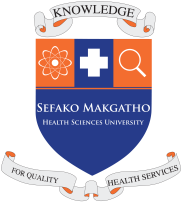 Recommendation 6
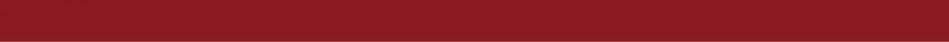 Sefako Makgatho Health Sciences University incorporating the Medunsa campus
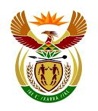 Academic model and Programme Qualification Mix [PQM]
The following programmes should continue to be offered:
Medicine
Dentistry
Nursing
Pharmacy
Occupational therapy
Physiotherapy
Radiography
Dietetics
Speech and language pathology
Audiology
Psychology
Public Health
Environmental Health
Basic sciences
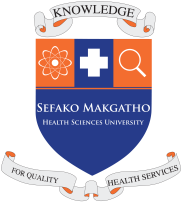 Recommendation 1 – extend, expand and diversify
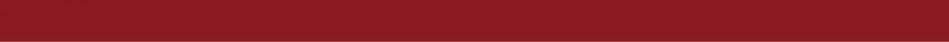 Sefako Makgatho Health Sciences University incorporating the Medunsa campus
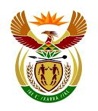 Academic model and Programme Qualification Mix [PQM]
The following programmes are recommended as new offerings:

Biomedical Technology, 
Biomedical Engineering, Clinical Technology – engineering
Health Administration and law
240 diploma in Pharmacy, Post graduate diploma in Pharmacy
Medical Informatics / information technology
Emergency Medical Care / Services
Optometry / audiology
Sports Science / Exercise science and sports medicine
Prosthetics and Orthotics
Rehabilitation
Health Promotion /primary health care /  food safety / nutrition 
Mental Health 
Gerontology
Traditional, Complementary and Alternative Medicine (at an introductory level)
National Health Insurance and standards for health care
Veterinary Science
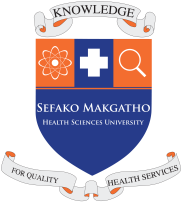 Recommendation 2, 3, 4  – include new types such as certificates, advance diplomas in new fields of study eg: engineering, homeopathy.
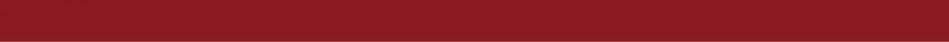 Sefako Makgatho Health Sciences University incorporating the Medunsa campus
Progress
Governance: The IC has started preparing Council Committees’ Policies which provides guidelines regarding the composition, mandate and functioning of the 
Charter of the Human resources of Council
Charter of the Remuneration Committee of Council
Charter of the Audit and Risk Management Committee of Council
Charter of the Finance Committee of Council
Charter of the Risk Committee
Code of conduct
Progress
Administration Opening of bank account and  submission to Treasury  and Electronic banking applications
Submitted registrations for Income Tax, PAYE, UIF, WCC, SDL
Initial budget for Interim Council period – still to be finalised
Registration of Domain, website design and hosting, emails etc
Initiation of the database separation exercise
Started the process to set up of Facebook and Twitter accounts
Started discussions with telephony expert re best options for SMU
Progress
Development of terms of reference and appointment of specialist to  prepare a Development Framework for SMU
RFP for External audit services
Started RFP for internal audit services
Development of a plan to establish SMU
Developed the terms of reference for the feasibility study
Establishing procurement processes
Sefako Makgatho Health Science University BRAND
A brand consists of five elements of brand essence, which are: 
Logo & standards
Colour palette
Typefaces or typography
Imagery 
Language
Proposed University Motto
“knowledge for quality health services” 

 “a pledge  to the public by those within the various health disciplines that they will work toward the goal of an optimal achievable degree of excellence in the services rendered to every patient”
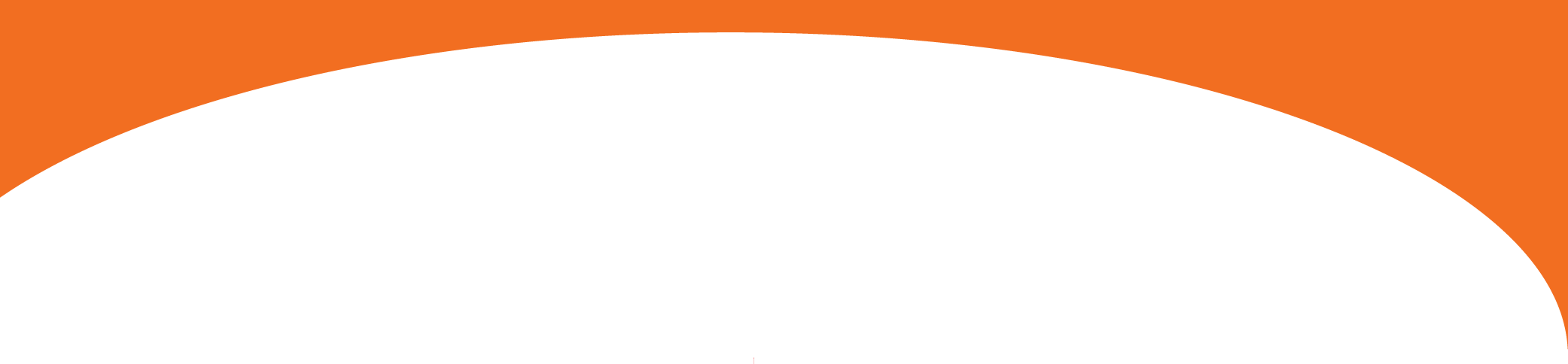 PROPOSED LOGO
health,  science & research
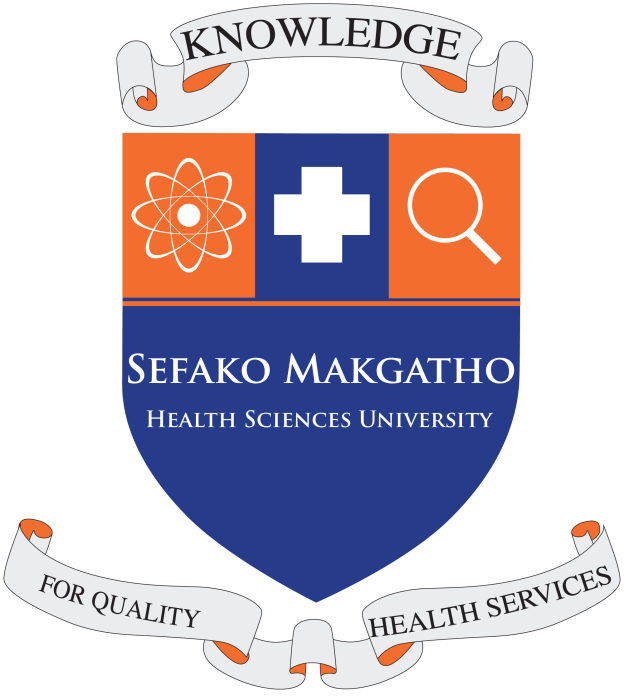 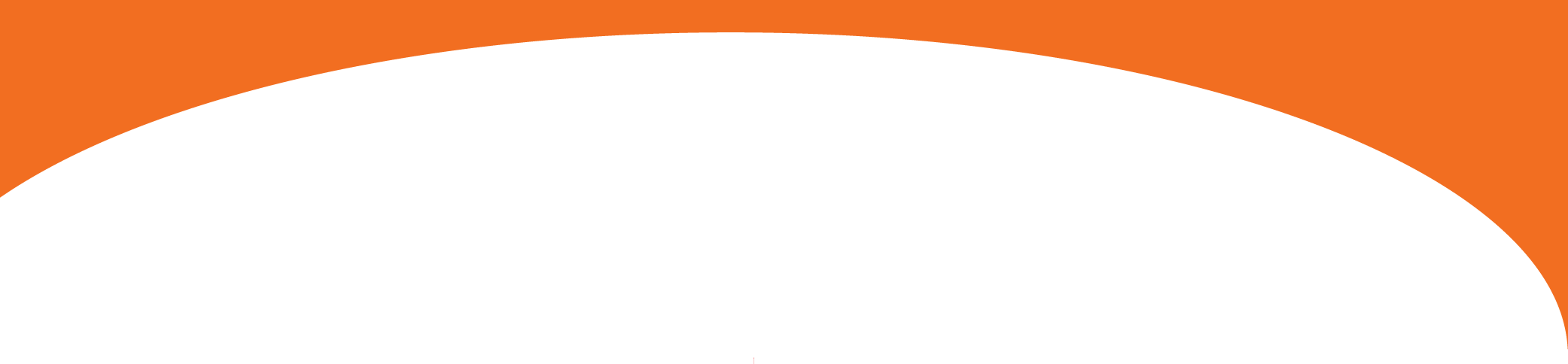 Proposed Colours and Palette
Orange : prestigious institution, with wisdom, illumination and high quality

Dark blue: Dark blue is associated with depth, expertise, and stability
Proposed Vision & Mission
VISION:
To be one of the top  100 universities in the world in teaching, research, knowledge transfer 
MISSION: 
To produce health professionals  dedicated to provide a quality health service to each patient
To produce  health professionals committed to learn to serve with integrity  
To impart knowledge for compassionate patient centred care
To train health professionals who provide excellent and efficient services with humility
To generate research-based evidence to improve the quality of health services
Proposed Values
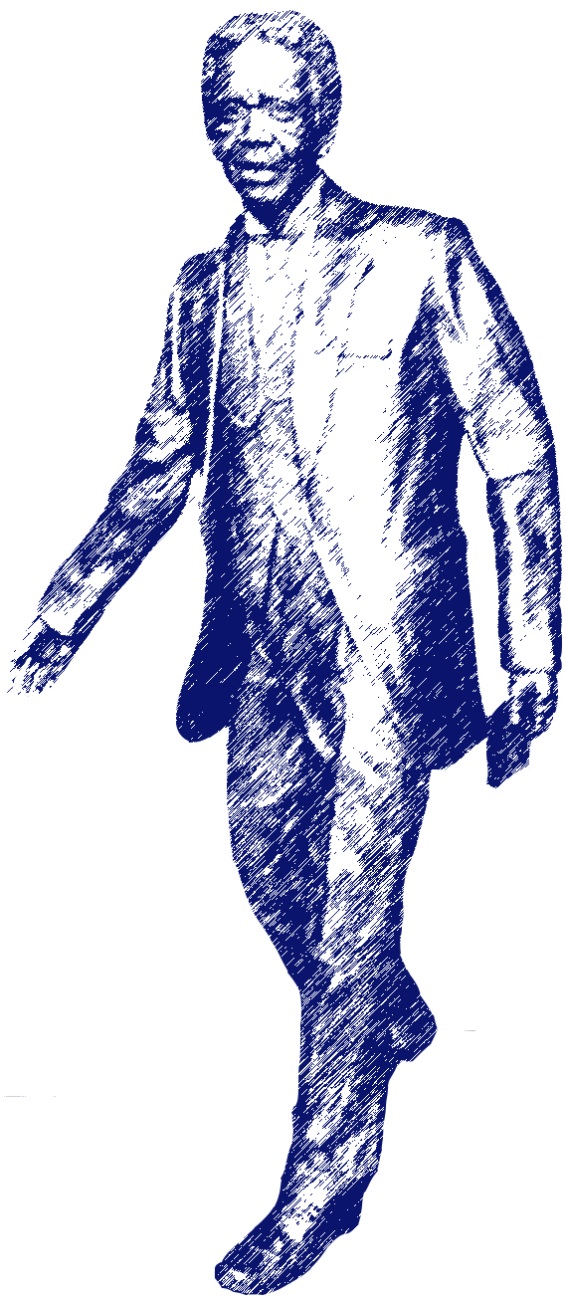 Diligence
Integrity
Commitment 
Humility
Respect
Relevance
Type face or typography
Sefako Makgatho Health Science University (Calibri)
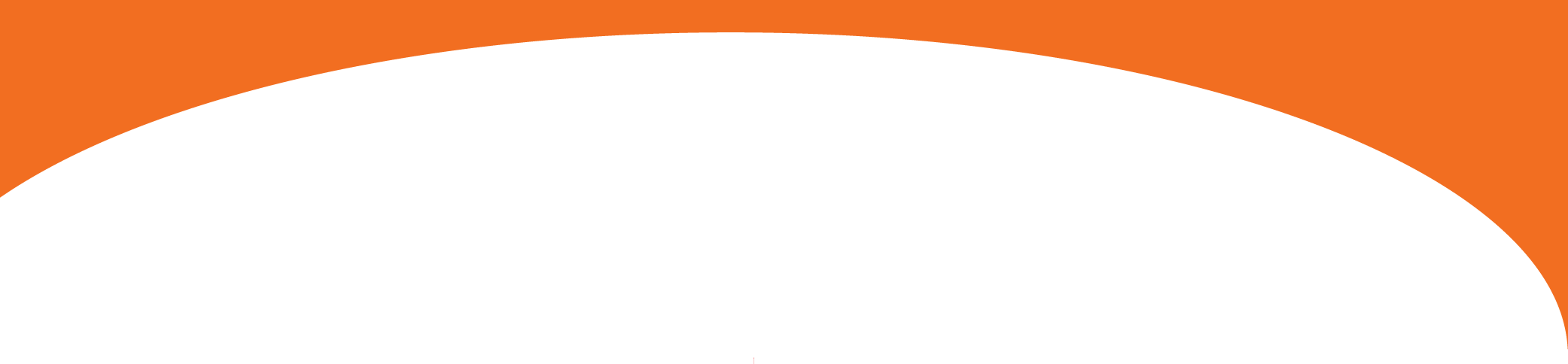 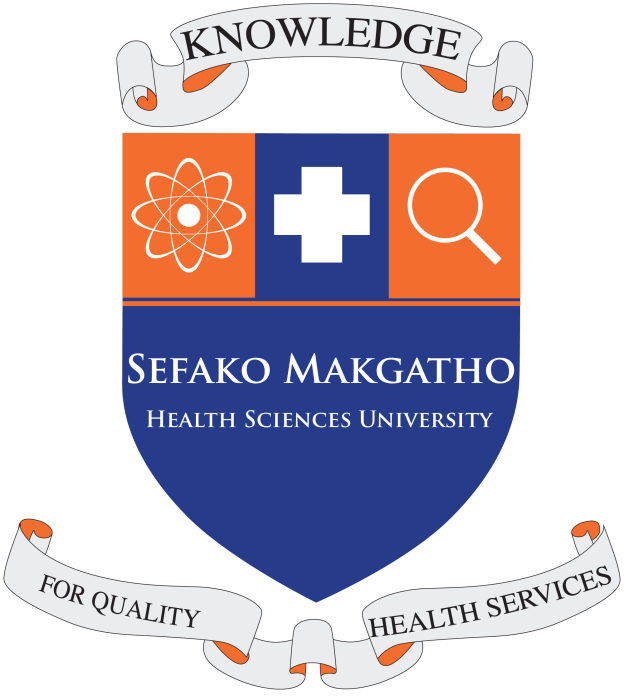 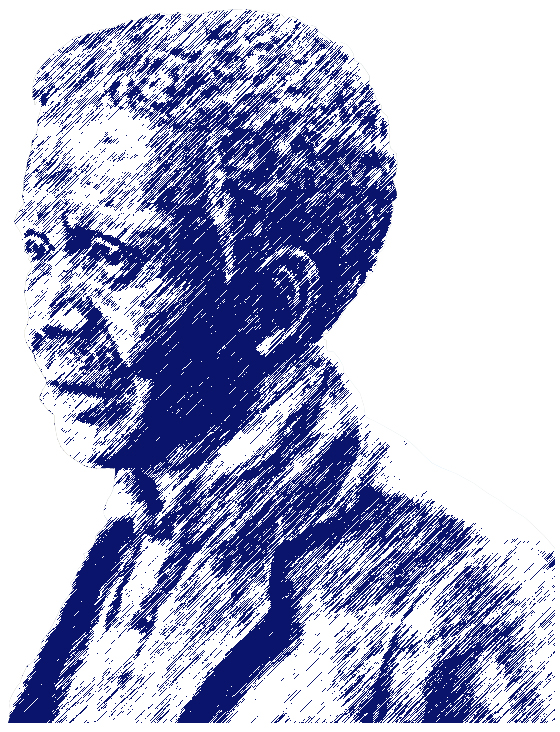 Imagery
Sefako Makgatho
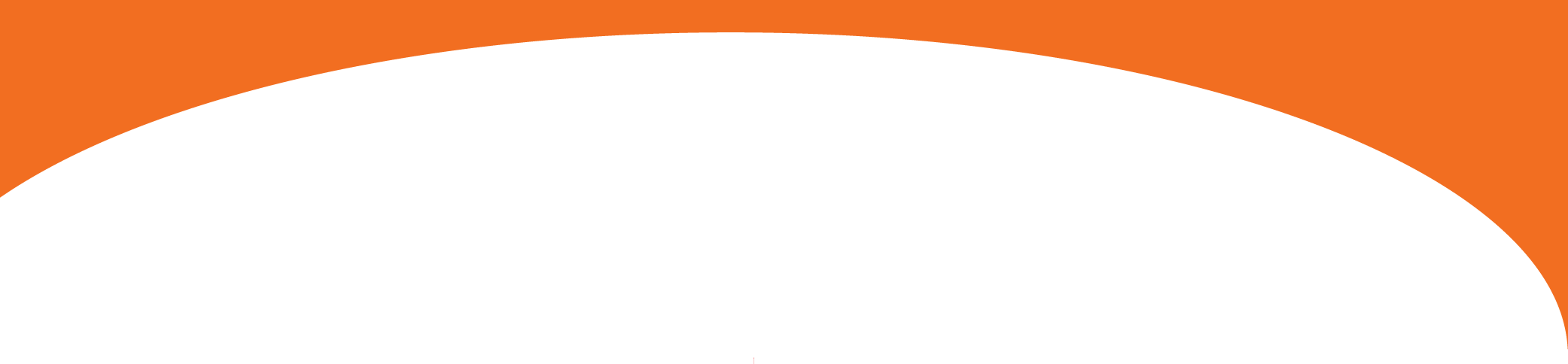 Language
Sefako Makgatho University
SMU
Contact Details
Setlogelo Drive, Road, Ga-Rankuwa, Gauteng, 2000
Telephone: 012 521 4112 | Fax : 012 560 4484/0274Temporary: Email: Beatrice.ferreira@ul.ac.za
PO BOX 114 MEDUNSA (NEW POST OFFICE BOX)0204
Will operate from the Clinical Pathology Building, until a new building is erected
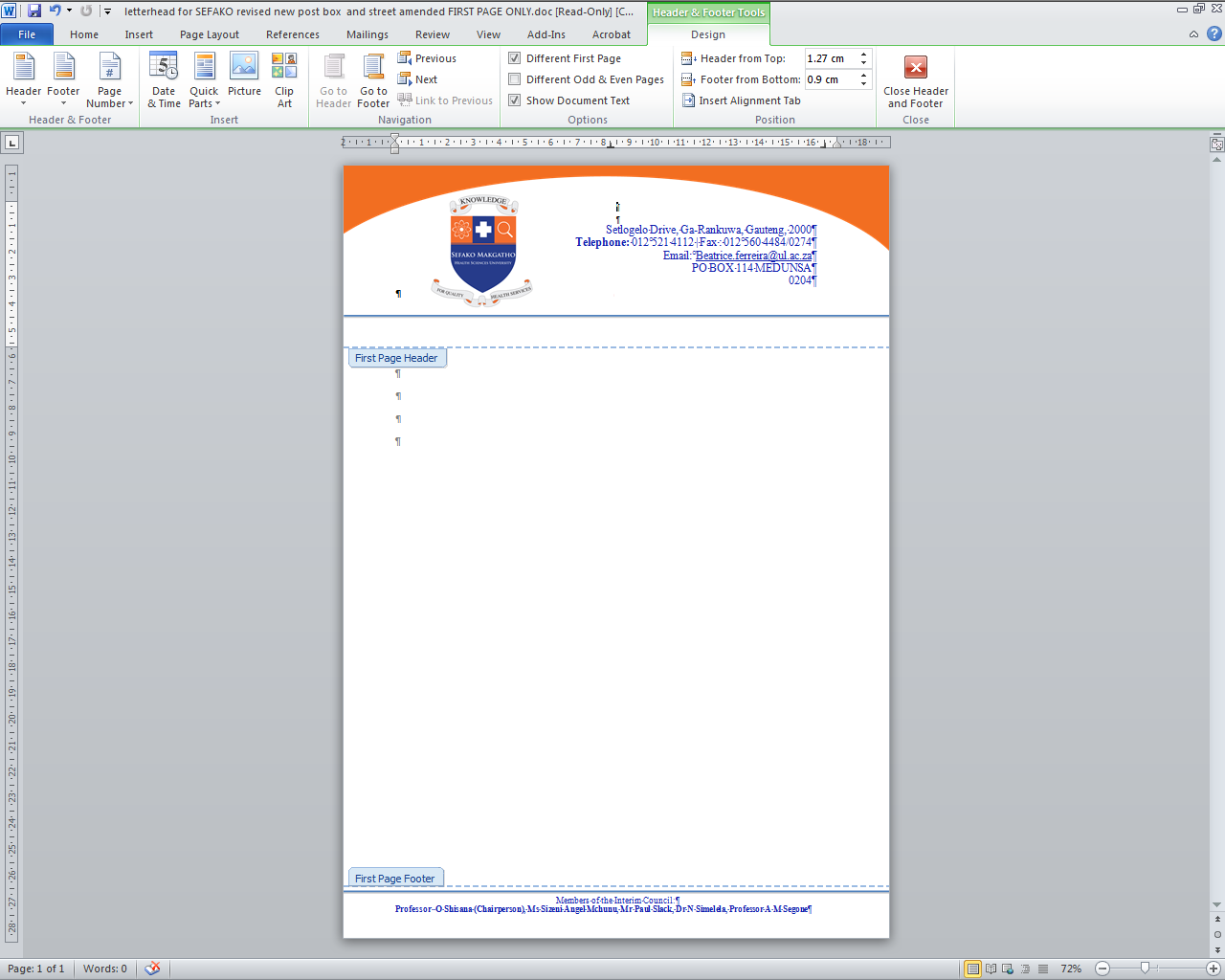 Looking ahead
Legislative compliance
Compliance with MOA (transitional arrangements)
Planning (agreement on strategic and operational priorities)
Appointment of an incorporation Manager to drive the process
Development of a preliminary vision, mission and common values
Projected new identity (branding)
Identification of risks and mitigation strategies 
Due diligence and audits 
Establishment of joint incorporation “working groups” 
Implementation framework
Appointment of new management 
Appointment of new Council (within 12 months from date of incorporation) 
Institutional Operating Plan (within 12 months from date ofincorporation)
Governance and Management
Matters of URGENCY for IC: 
Approving the annual budget
Determining an admissions policy
Agreeing on the fee structure and terms of payment for new and existing students
Deciding on criteria and processes for financial aid and student loans
Setting up audit; finance, HR, remuneration committees of council
Deciding on disciplinary code and rules for students and employees
Determining conditions of service
Developing an institutional operating plan
Developing a language policy
Academic Planning, Quality Assuarance and Research
MATTERS REQUIRING URGENT ATTENTION
Admissions policy (must be aligned without delay)
Registration – alignment; single database
Academic Calendar 
Fee structure
Student financial aid/ bursaries
Disciplinary code and rules
Centralisation or decentralisation of student admin processes
Human Resources
Change management
Harmonisation of HR policies and procedures (not limited to…)
The appointment and promotion of academic and support staff
Working hours
Retirement policy
Advertisement of posts
Appointment of Deans 
Probation
Private work and consulting
Selection and search committees
Study and sabbatical leave
Workload models
Research ethics and code of conduct
Intellectual capital/ property
HIV/AIDS
Holding of public office
Relationships btw staff and students
Relocation allowances
Absenteeism and desertion
Sexual harassment
Staff development and training
Salary supplementation
Travel and disbursements
Discipline and grievance policy and procedures
Employment equity
Occupational Health and Safety 
4.5 Relations with Trade Unions and other staff associations are essential and must begin immediately (Labour Relations Officer)
Financial Management
KEY ISSUES REQUIRING ATTENTION
Financial governance and management
Policies and procedures
Financial systems
General accounting processes
Budget and budgetary control processes
Salary admin
Student fees and related charges
HR
Financial reporting and financial statements
ICT
AUDIT:
IT software licenses
Teaching support systems 
Major admin systems eg timetabling
Desktop and laptop systems
Procurement and Support contracts
Internal service provision
People eg skills of individual staff
Operational costs
Properties, Buildings and Services
Land; state of buildings, residential space; rentals
Fast track the building of facilities for student accommodation, learning rooms, administrative offices and other buildings
Plan for improvement of physical infrastructure, including refurbishment of current infrastructure 
 Maintenance of buildings and equipment
 Alterations: property and equipment
 Provision of municipal services
Plan for improvement of road infrastructure and transport
Application and Registration of students
Timing of transferring existing students to SMU –January 2015
Marketing the new SMU to students
Applications for new students into SMU
Application forms
Fees
Degree courses
Short courses
Mode of teaching: at university and distance learning
Teaching staff
Office to manage this function
Comments, Q&A